Fiscalità digitale: intelligenza artificiale e cripto-attività nella dimensione europea e italiana
Territorialità dell’imposizione: il caso dei valori «digitali» e dei data center
Marco Greggi, Università di Ferrara

Palermo, 15 Aprile 2025
Programma dell’intervento
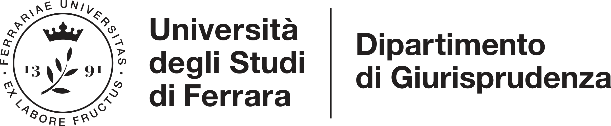 Un comun denominatore tra Crypto e AI: i dati;
L’evoluzione della rete 1995 – 2025;
Il ruolo dei «data center» nell’economia digitale e in particolare:
La potenza di calcolo necessaria all’IA;
La potenza di calcolo per la gestione dei registri condivisi;
Gli aspetti fiscali: la stabile organizzazione digitale e il centro di attività stabile.
2
Cosa sono i «Data Center»
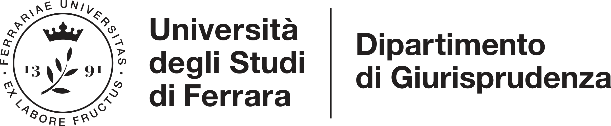 Infrastrutture fisiche che permettono l’uso di applicazioni e servizi digitali:
Gestionali, business analytics, AI, servizi cloud, social, …
Leadership Nord europea cd. «FLAPD» (Francoforte, Londra, Amsterdam, Parigi e Dublino);
Scenario in crescita in Italia … e in Sicilia
Palermo: Sicily Hub (Sparkle) e Open Hub Med;
Catania: Sielte DC1 e T.nat Catania DC-CT
3
Le luci, le ombre
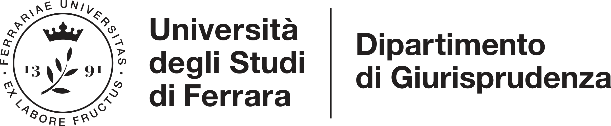 Tassello del quadro più generale di:
«Resilienza» del sistema informativo davanti alle sfide della globalizzazione (e di quello che resta);
Affermazione del principio di cd. «sovranità dei dati» (infra) e di localizzazione dell’informazione sul territorio dello stato italiano.
Con i rischi di:
Attività economica sostanzialmente energivora;
Consumo di risorse naturali (raffreddamento).
4
I profili giuridici …
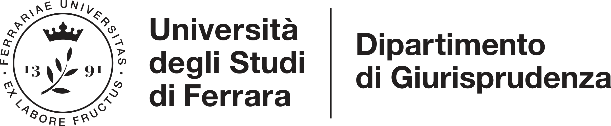 Attività commerciale dei data center (e modelli contrattuali):
Cloud computing / AI / mining / hyperscale cloud (crescita al 52% su base annua);
Co-location;
Compravendita / affitto strutture abilitanti per posizionamento di server / patrimonio informativo delle imprese unitamente a servizi ad alto valore aggiunto;
Data Housing;
Servizi di hosting ridondanti.
5
… e quelli fiscali
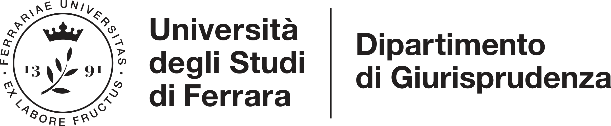 Attività di impresa commerciale, di natura non semplicemente amministrativa (non si tratta di condomino di server);
Nell’ambito delle imposte dirette:
Verificare la sussistenza di una stabile organizzazione della società gerente (non residente), art. 162 t.u. 917/86
Verificare la sussistenza di una stabile organizzazione della società «nidificata» all’interno del «data center» in ragione:
Della presenza di dati (connessione al concetto di cd. «data sovreignty»);
Dell’erogazione di servizi ad alto valore aggiunto;
Della valutazione come attività «meramente preparatoria» in quanto svolta da data center;
Nell’ambito dell’IVA:
Territorialità nella prestazione di servizi «erogati» dalla sede fissa di affari;
Rapporto con i sistemi di reporting e compliance OSS.
…
6
Una prospettiva de iure condendo
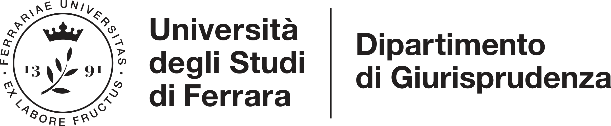 Nessuna disciplina specifica oggi per i Data center, ma:
Proposta di legge delega (24 giugno 2024, n.1928) per il potenziamento dei Data Center;
Nuova classificazione catastale (e rendita) ora D/7;
Condizionalità all’approvvigionamento energetico e sostenibilità «green»;
Assegnazione di codice ATECO;
Nessun univoco riferimento al settore fiscale.
7
Il dibattito in corso (e il ruolo degli stakeholders)
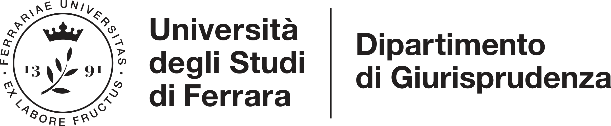 Audizione presso Camera dei Deputati 4 dicembre 2024 (Anitec – Assinform):
Necessità di interpretazione autentica dell’art. 162 d.P.R. 917/86 per scongiurare l’ipotesi di stabile organizzazione;
Già allo stato da escludere secondo Anitec-Assinform (in audizione) in quanto:
Data center svolgono attività meramente preparatoria a qualsiasi altra attività commerciale;
Non è luogo di stipula di contratti e di manifestazione della potestà negoziale.
8
Le possibili risposte
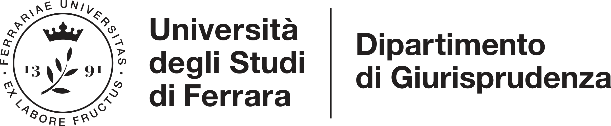 Il «rischio» della stabile organizzazione digitale per il contratto di colocation è reale;
Art. 162, co. 2 lett. f-bis d.P.R. 917/86, introdotta con la l. 27 dicembre 2017, n. 205:
«… una significativa e continuativa presenza economica nel territorio dello Stato costruita in modo tale da non fare risultare una sua consistenza fisica nel territorio stesso».
9
Segue …
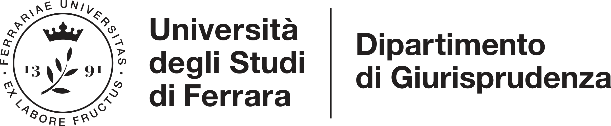 Estensione della stabile organizzazione … ma nella norma domestica;
Irrilevanza dell’art. 169 d.P.R. 917/86;
La presenza economica:
Contaminazione del modelli impositivi ((1) IVA e (2) proposta di direttiva COM(2018) 147 final «presenza digitale significativa»)
Automatica disapplicazione in presenza di convenzione contro le doppie imposizioni (ispirata al modello OCSE);
Prevalenza del dato convenzionale su quello interno …
10
Cosa significa
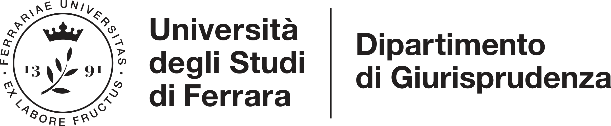 Server ospitato su data center con manutenzione e handling stabile (oltre a servizi di connettività) diventa stabile organizzazione:
Sia ai fini delle imposte dirette (anti-fragmentation rule, BEPS, art. 162 co. 4-bis e 5);
Sia ai fini IVA, in simbiosi con il sistema OSS (art. 38 bis d.l. 331/93);
Dal punto di vista IVA:
Territorialità nella prestazione di servizi per il tramite del server ospitato (artt. 7 ter e ss. D.P.R. 633/72);
Territorialità della prestazione di servizi da parte della società che «gestisce» il data center;
…
11
Uno sguardo alla dimensione internazionale
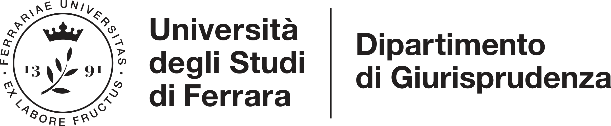 Art. 12B Proventi da «Automated Digital Serevices»
Income from automated digital services arising in a Contracting State, underlying payments for which are made to a resident of the other Contracting State, may be taxed in that other State. 
However, subject to the provisions of Article 8 and notwithstanding the provisions of Article 14, income from automated digital services arising in a Contracting State may also be taxed in the Contracting State in which it arises and according to the laws of that State, but if the beneficial owner of the income is a resident of the other Contracting State, the tax so charged shall not exceed X per cent (the percentage is to be established through bilateral negotiations) of the gross amount of the payments underlying the income from automated digital services. 
…
12
Considerazioni conclusive
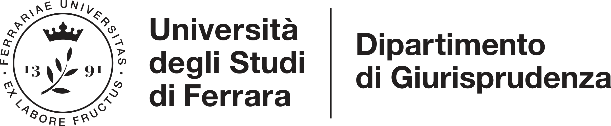 Economia digitale «ancorata» ai criteri di territorialità;
Necessità (allo stato) di soluzioni interpretative orientate alla «crescita» del settore per il recupero di gap di competitività;
Rilevanza del settore ambientale, in questa colpevolmente presentazione trascurato.
13
Grazie per l’attenzione
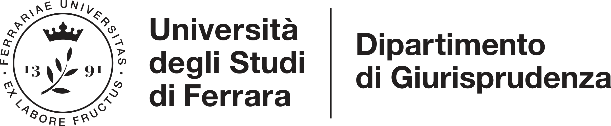 marco.greggi@unife.it
14